Yoga: The art of happiness
An ounce of practice is worth more than a ton of theory
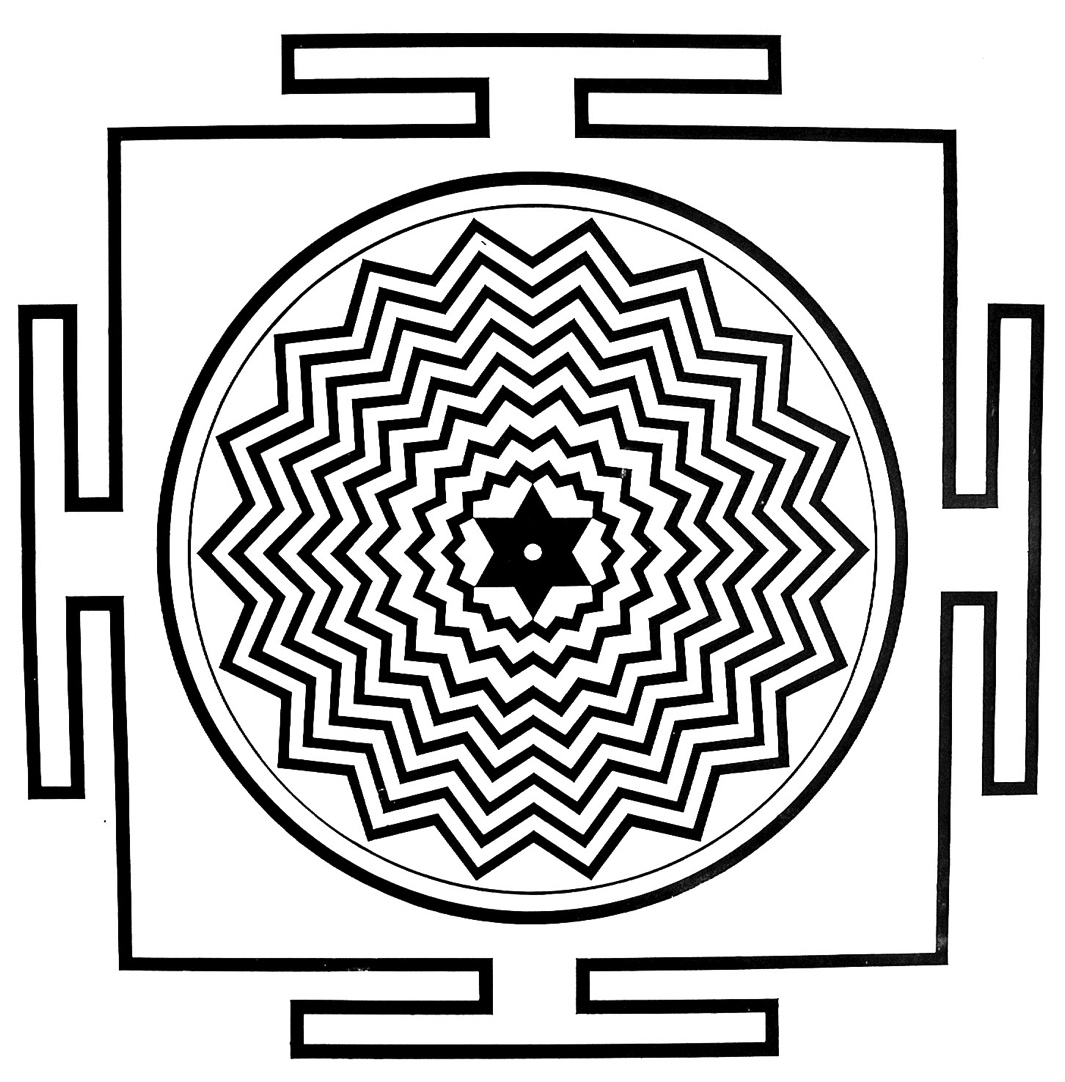 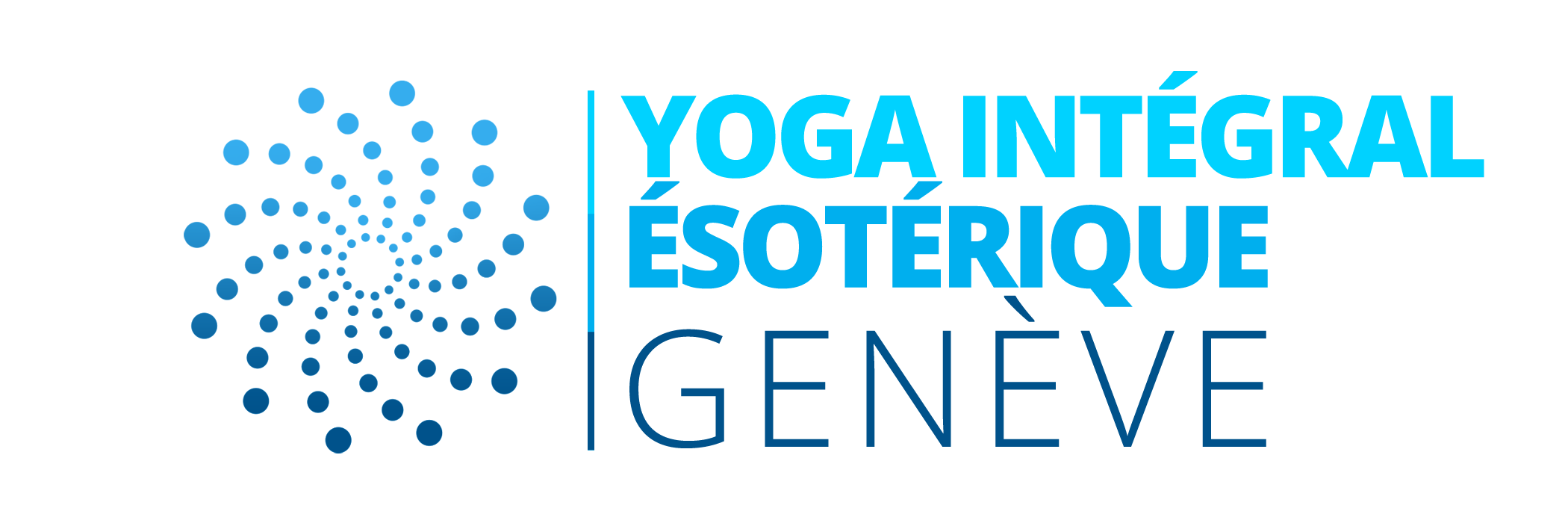 Yoga Sutra: Patanjali
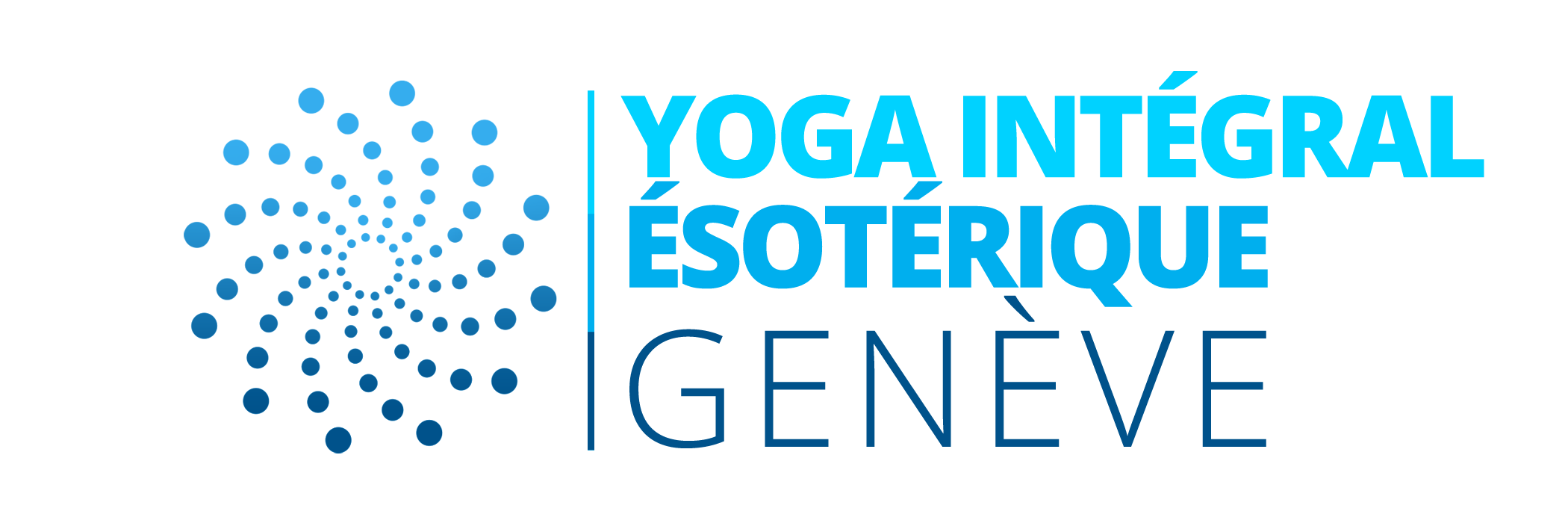 400 years BC (5000 BC- 50 AC)
collection of 196 sutras (aphorisms) 
considered to be the most scientific and precise text about yoga ever written
Contains four chapters:
Samadhi Pada (super-consciousness)
Sadhana (practice)
Vibhuti (psychic power)
Kaivaly (non-duality)
Patanjali’s definition of Yoga
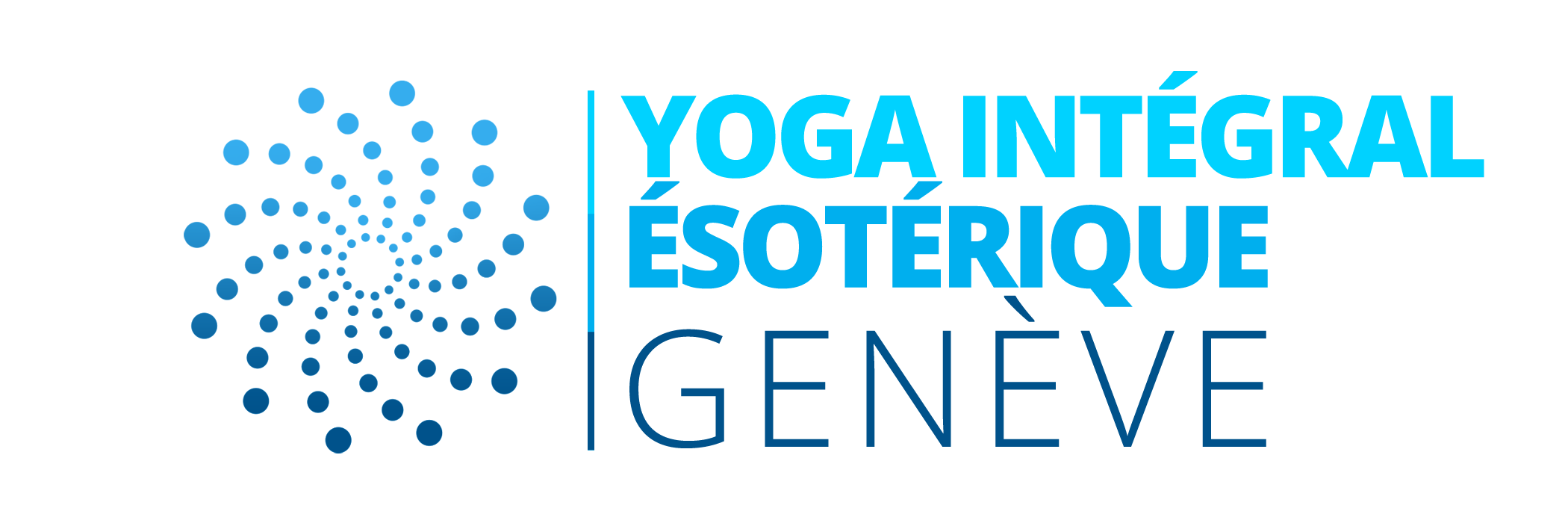 “Yogas chitta vritti nirodhah”

Or:

“Yoga is the stopping/controlling  of the fluctuation of the mind.”


chitta = mind 
vrittis = fluctuation /modification of the mind 
nirodhah = control
Patanjali’s Stages of Yoga
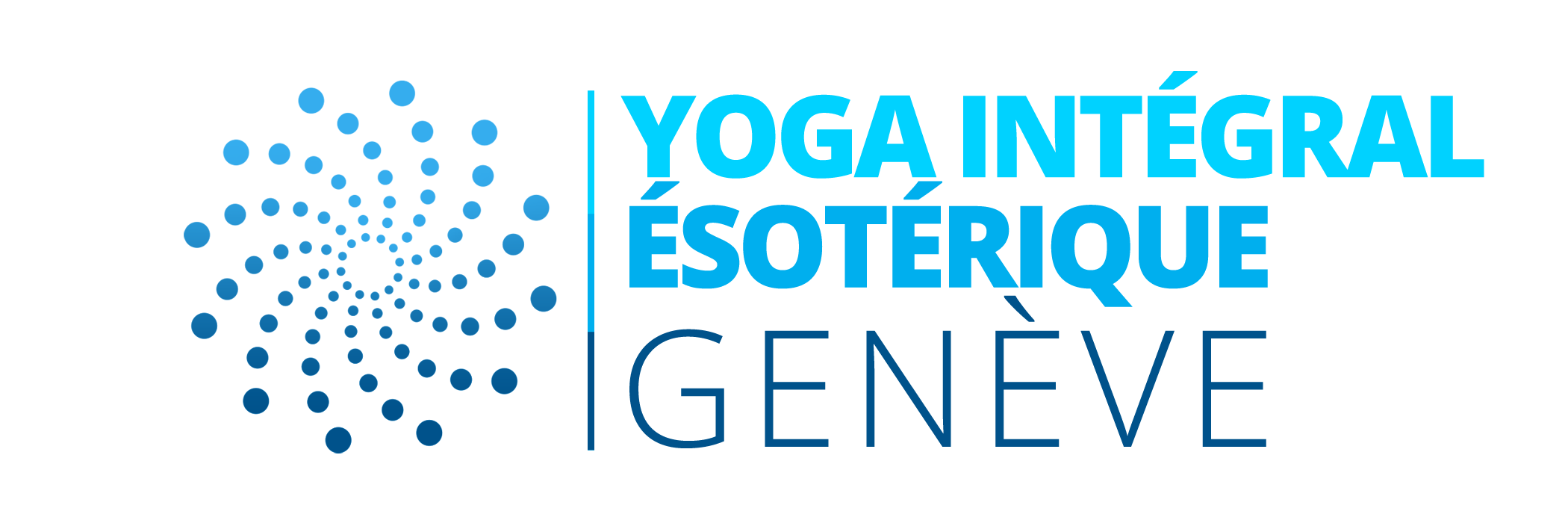 Exoteric (exterior) stages of yoga: Bahiranga

Yama – the social code – attitudes and rules of interaction with others
Niyama – the personal code - attitudes and rules to adopt for ourselves 
Asanas – physical postures
Pranayama – breath control
Pratyahara – withdrawing the senses
Esoteric (interior) stages of yoga: Antaranga

6. Dharana – concentration of the mind
7. Dhyana – meditation
8. Samadhi – super-consciousness
Yama: The social code
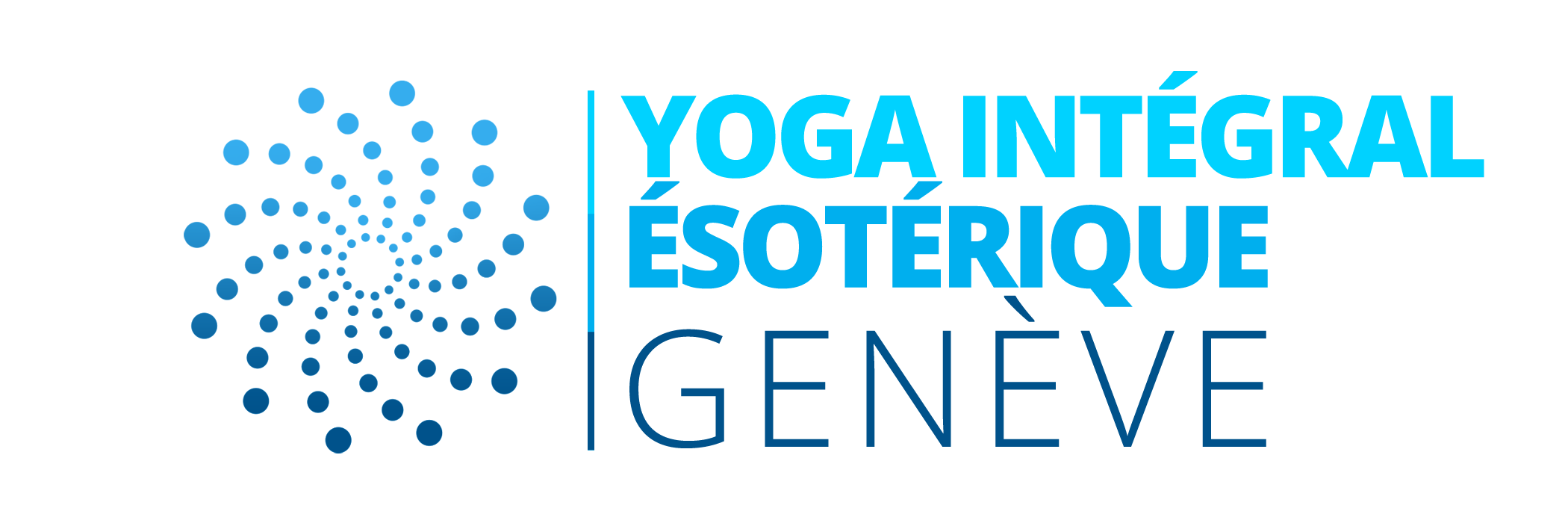 1. Ahimsa: Non-violence
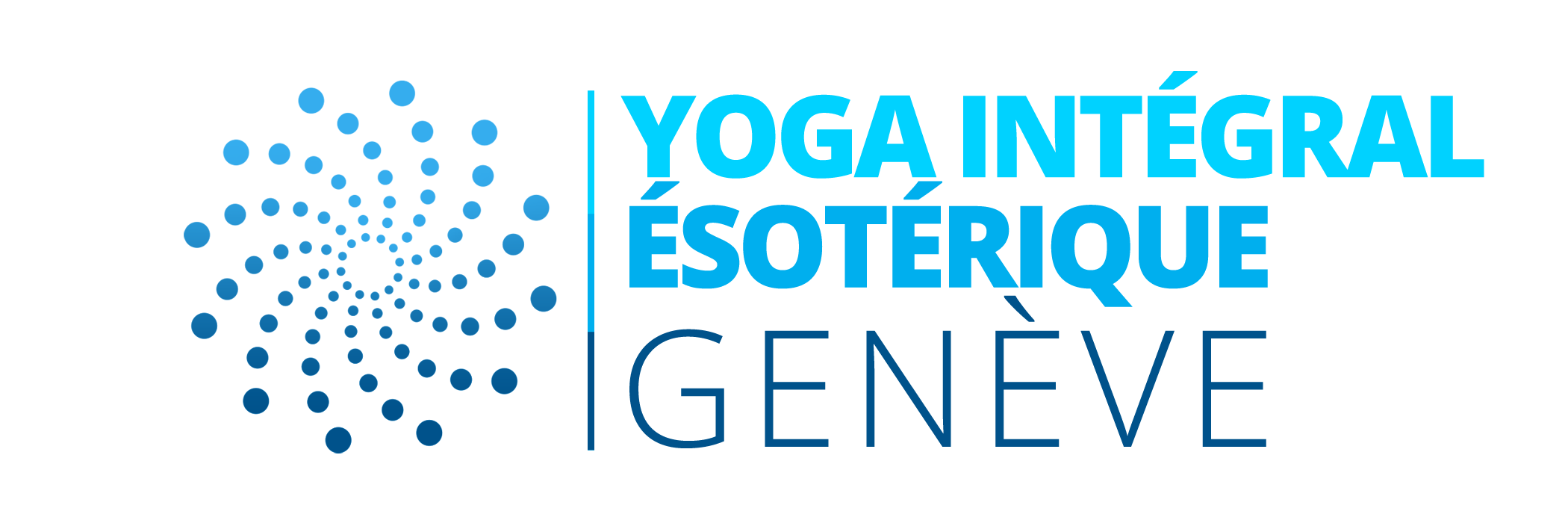 Not killing
Not having violent thoughts
Not having violent intentions
Having a considerate attitude; not harming others
Kindness; friendliness
Thoughtful consideration of other people and things
Love
Effects of Ahimsa: eliminating violence around you
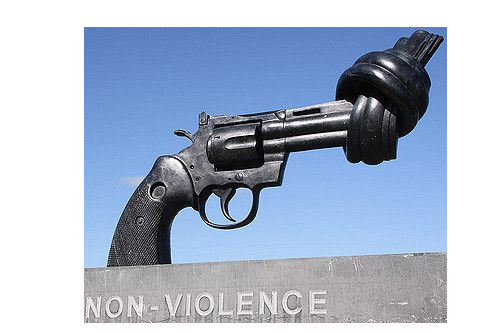 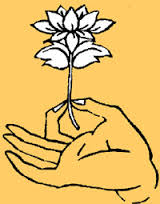 2. Satya: The truth
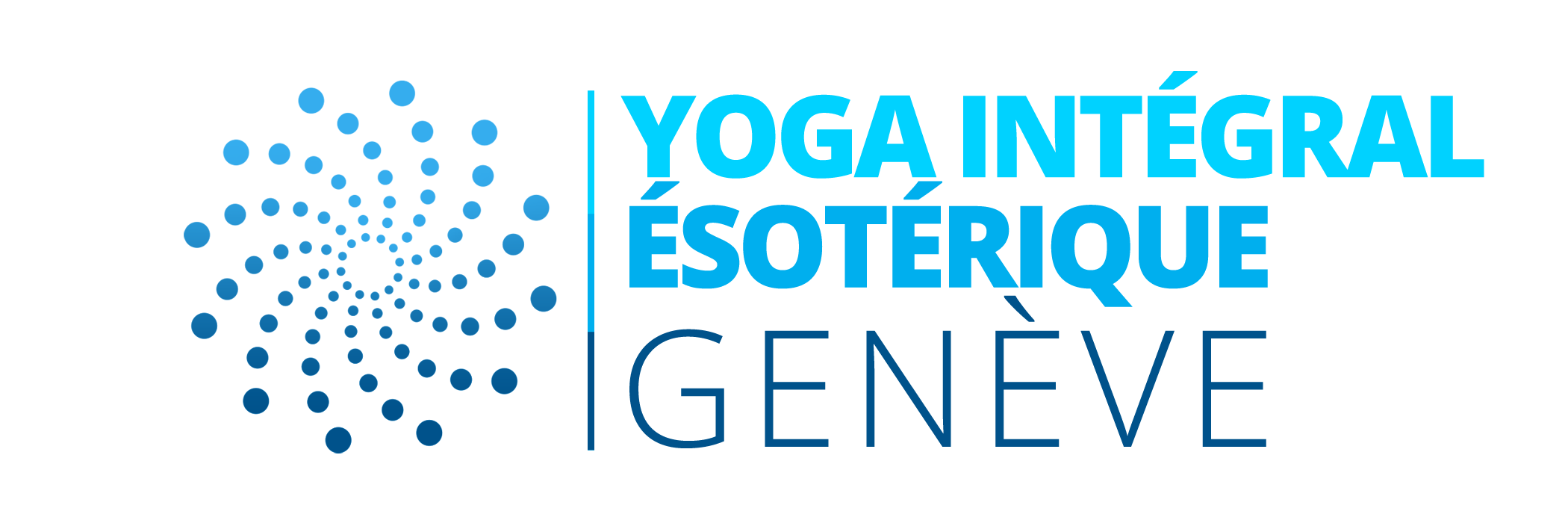 Not speaking the truth can misguide others and ourselves in the end
If speaking the truth has negative consequences for another, then it is better to say nothing (not breaking ahimsa - non-violence)
The truth can be relative in our world of opposite poles or duality (there is always a bigger or another truth that takes the place of the previous one).
 Essentially the truth is one with our inner Consciousness – called Atman or Superior Self.
Yoga Sutra: “The one who constantly practices Satya acquires the results of his actions that depend completely on his will.”
Vaksiddhi:  the power to materialize what we are saying.
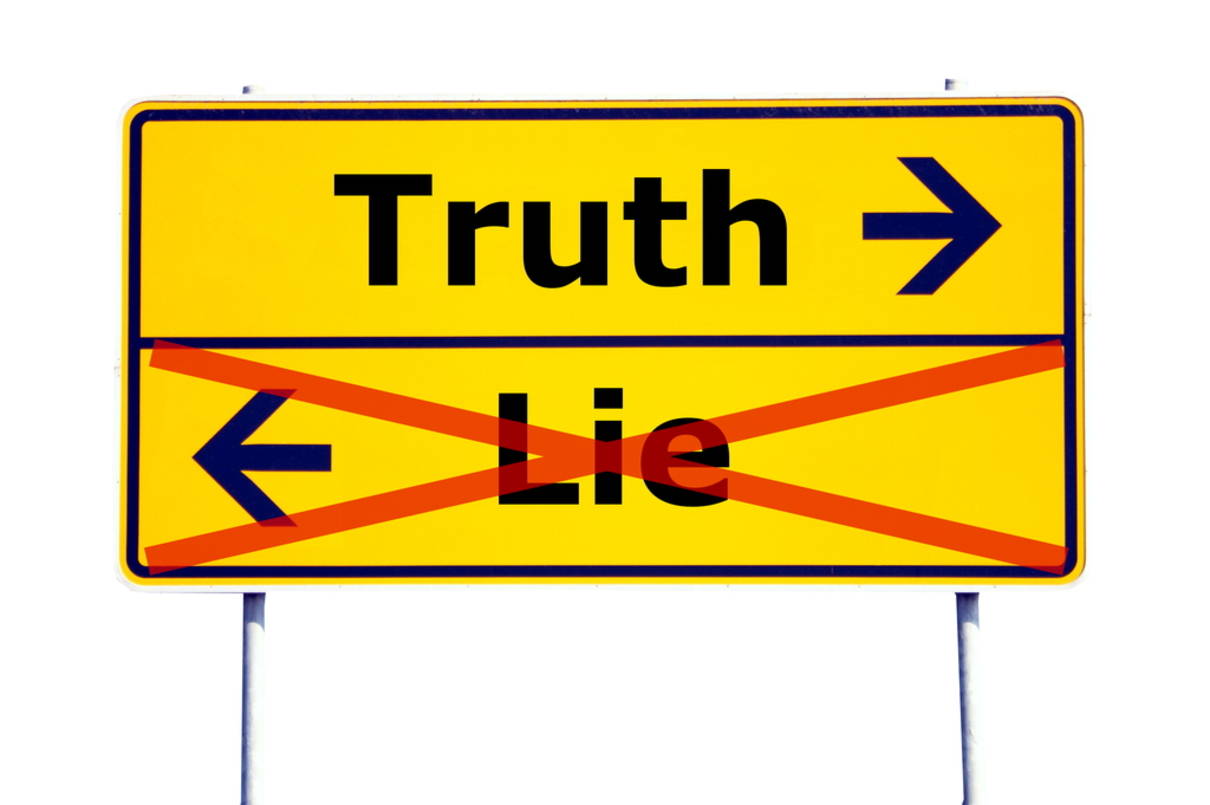 3. Asteya: Non-stealing
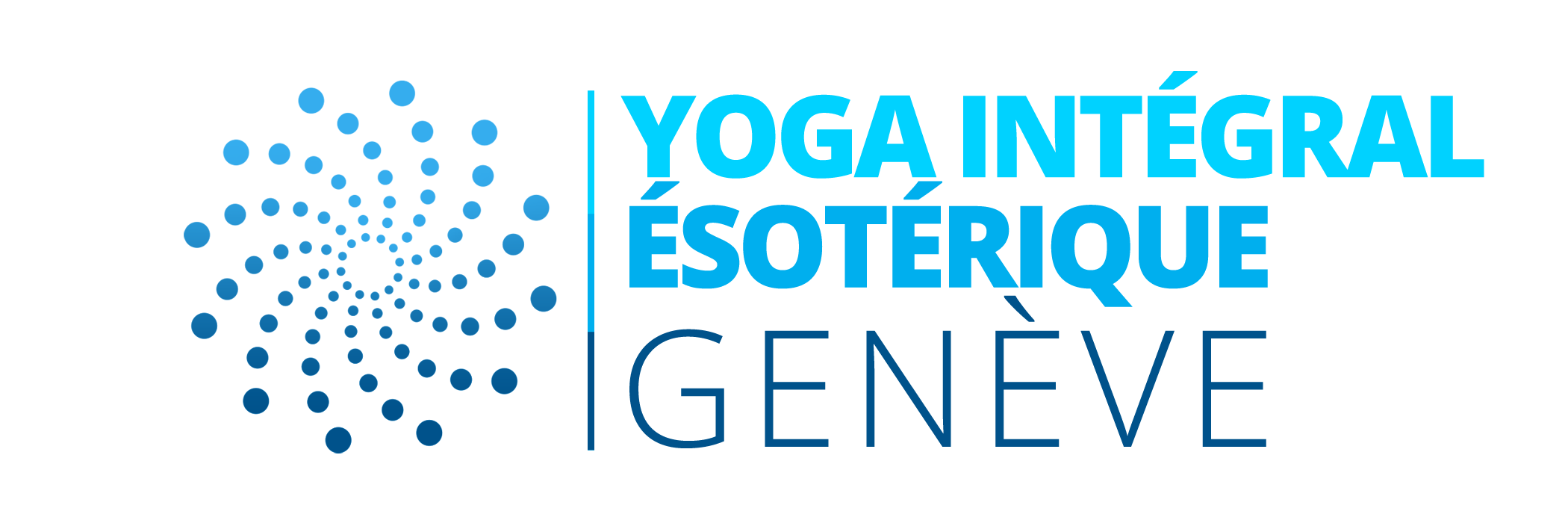 Taking nothing that does not belong to us
Not taking what belongs to another without permission, and not using something for a different purpose to that intended, or beyond the time permitted by its owner
If we  ask for others’ time when it is not freely given, it is, in effect, stealing.
Also renouncing desires
Effects: development of clairvoyance or intuition, discovering precious  treasures  around yourself
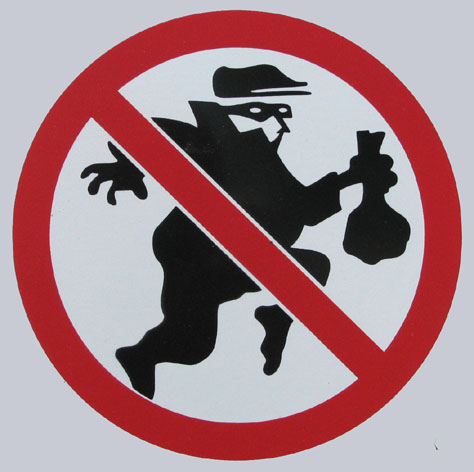 4. Brahmacharya: Control of sexual function
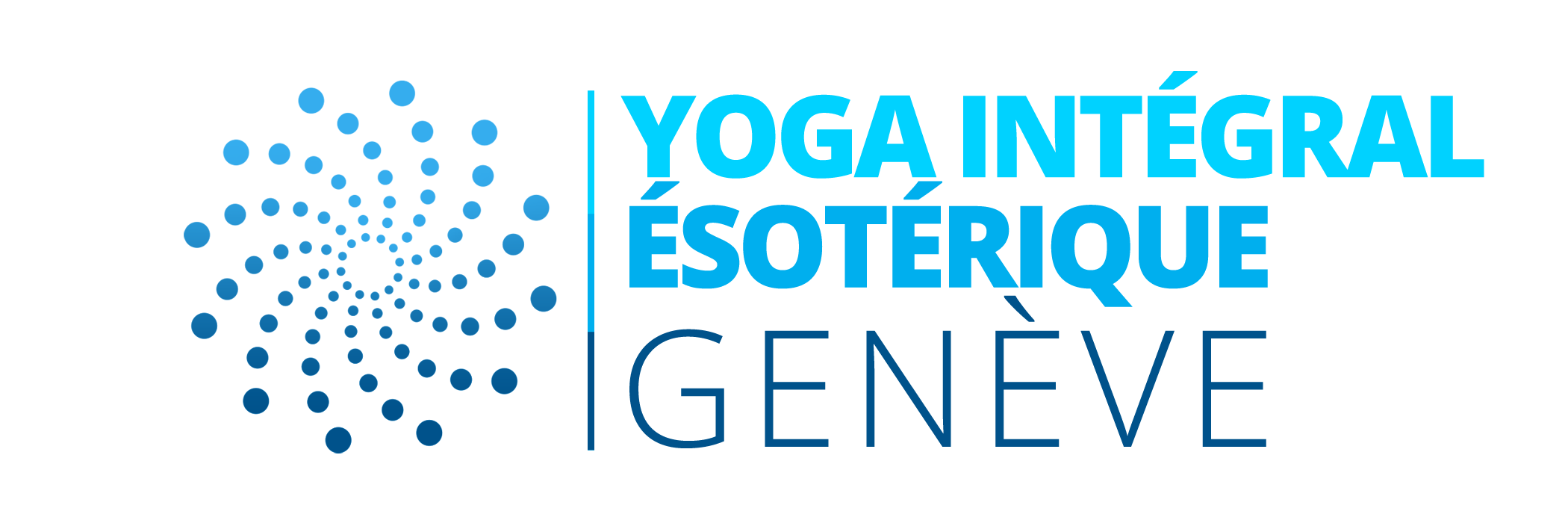 Brahmacharya: retention, stopping, abstinence 
Literally means wise use of sexual energy (brah-muh-char-yuh) 
Controlling or preserving  sexual energy (not ejaculating or preserving feminine sexual fluids) allows control of all other types of energies because sexual energy is the most powerful of all energies (it can create life)
Wise use= transforming our sexual energy into love, mental or spiritual energy (by transmutation and sublimation)
Abstinence - not having sexual relations (except involuntary ejaculation)
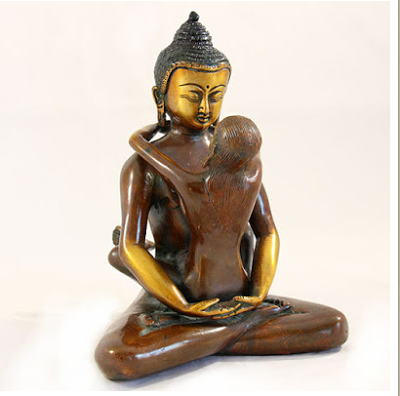 4. Brahmacharya: Control of sexual function
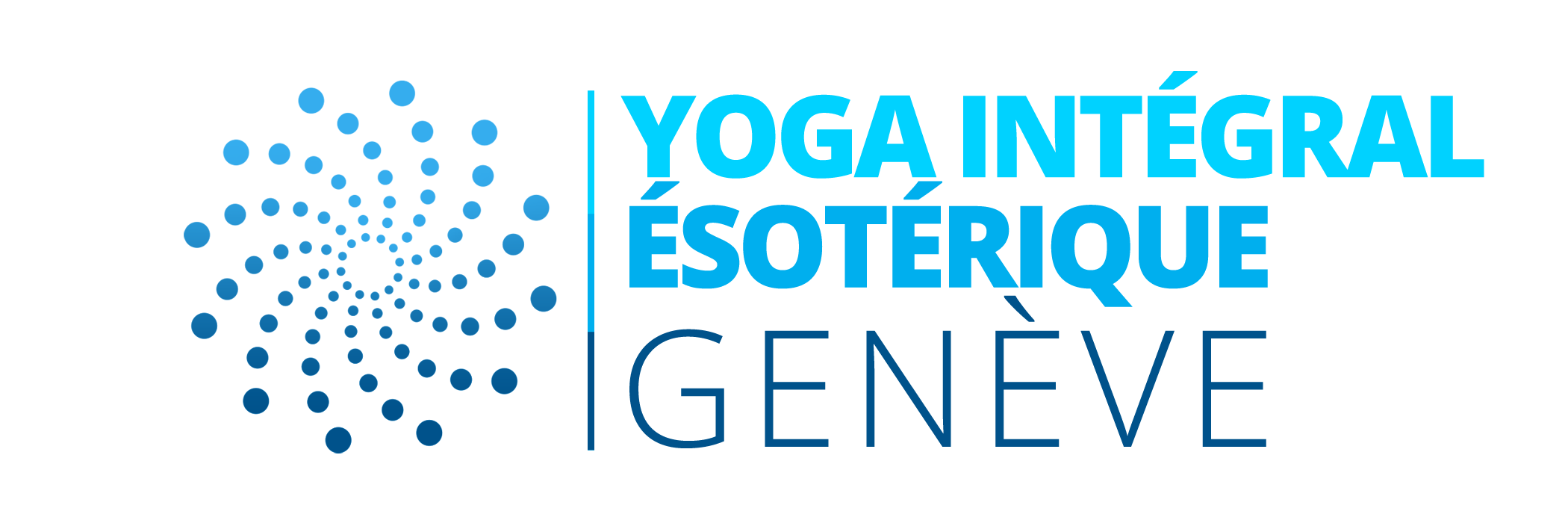 Sexual continence – controlling sexual function and not ejaculating during love-making (preserves sperm and feminine sexual fluids)
India: Brahmacharya; China: Tao tradition; Arabic culture: Imsak 
The orgasm is separated from ejaculation and the act of making love can continue indefinitely, producing a huge quantity of inner energy and multiple orgasms
Women can practice sexual continence more easily. For men it requires more effort and discipline in yoga practice. 
Yoga practice helps to gain a perfect control of sexual potential.
We use our sexual energy to regenerate ourselves, maintain a good state of health and connect to our spiritual self.
More than 250 effects: “Those who practice brahmacharya acquire great power.” (Yoga Darshana)
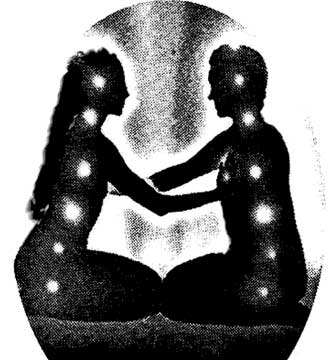 5. Aparigraha: Non-accumulation
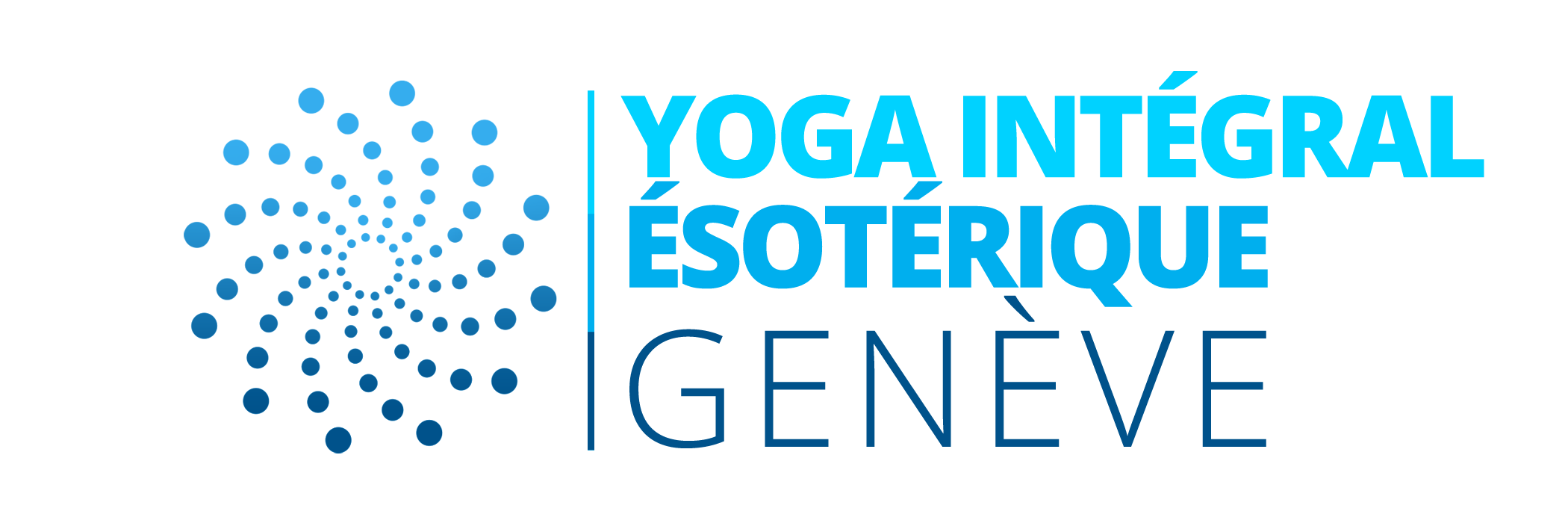 Taking only what is necessary, and not taking advantage of a situation or acting greedily
Taking only what we have earned
Many possessions lead to many worries, and energy spent to maintain the accumulated objects
If we need more, the Universe will provide for us.
Effects: acquiring the ability to see previous lives.  When everything is lost, what stays is the immortal Spirit, or Atman, which passes from one life to another, to another….
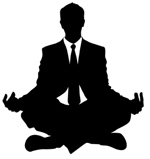 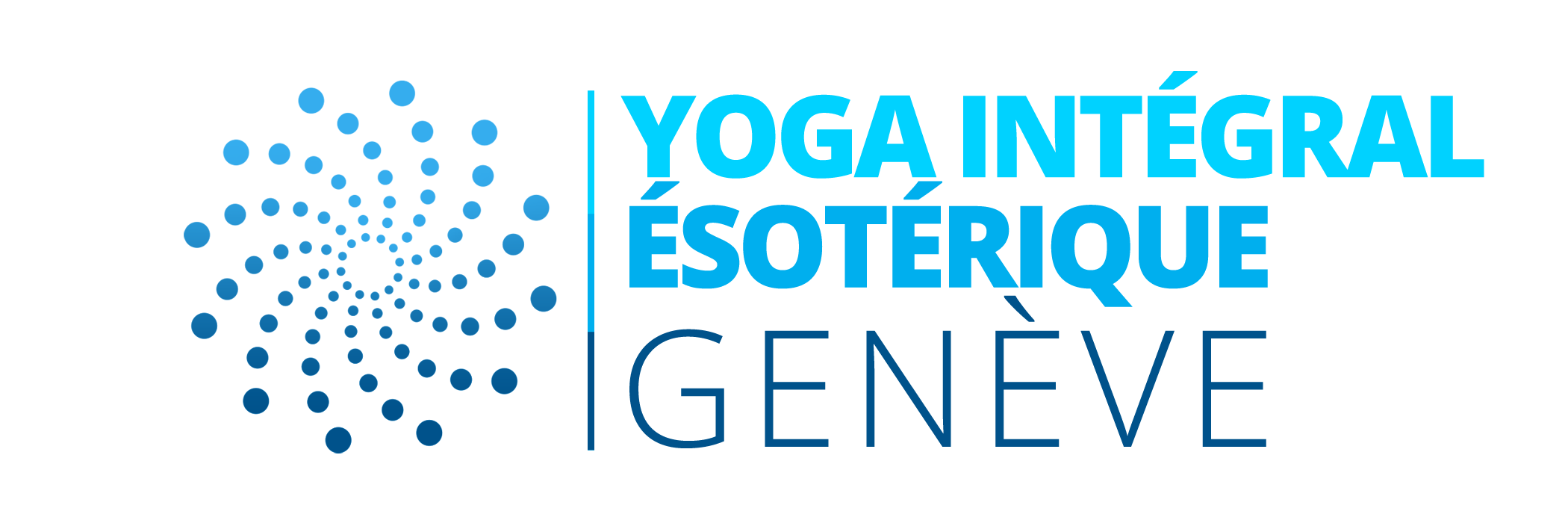 1. Saucha: Purity
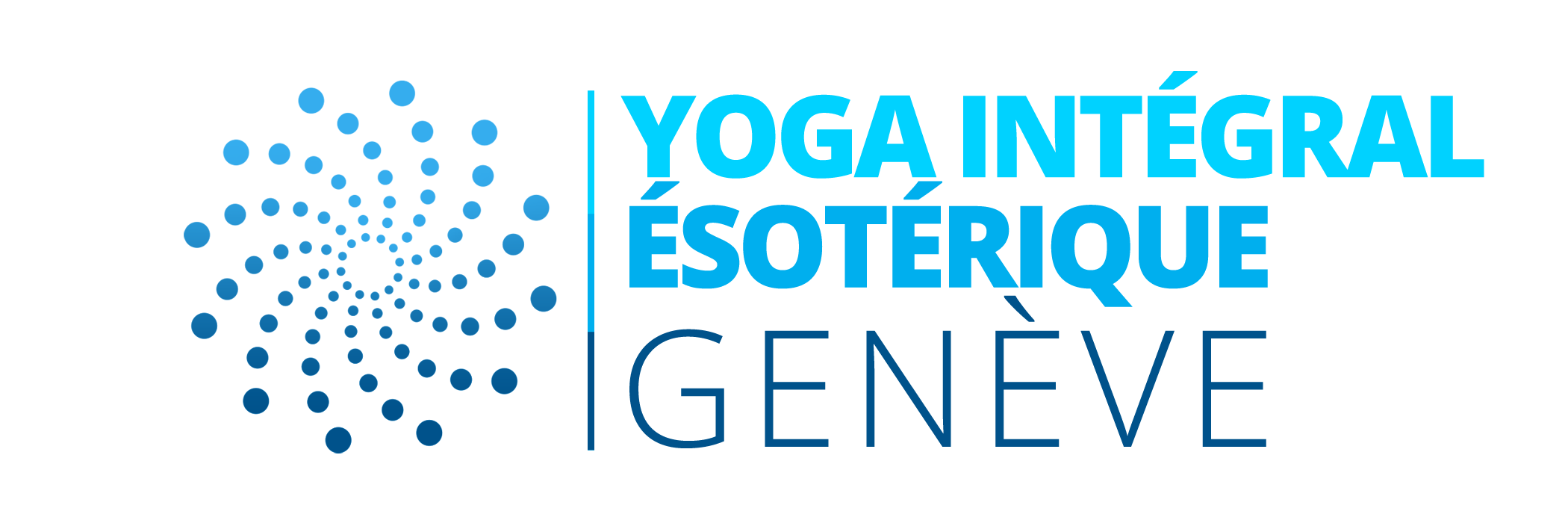 Cleanliness
Cleansing of  inner and an outer aspects
Cleansing the exterior: physical exercises or techniques of purification 
Cleansing the interior: clearing the mind of disturbing emotions like hatred, passion, anger, lust, greed, delusion and pride.
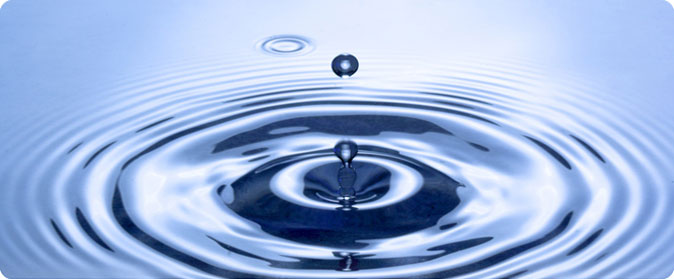 2. Santosa: Contentment
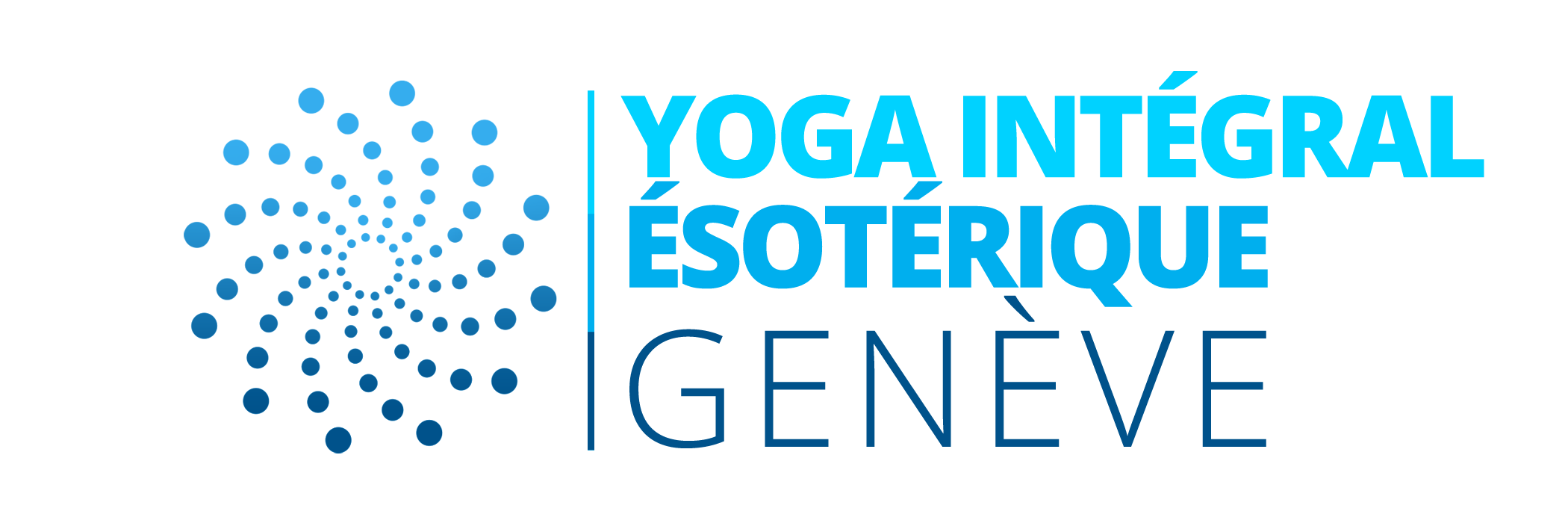 Modesty; being content with what we have
Acceptance of events we face, but preparing to transform what we can transform
Experiencing life’s difficulties - we have the opportunity to grow 
Understanding that there is a purpose for everything, even if the whole picture is not revealed to us 
Being happy with what we have, rather than unhappy about what we don't have
Contentment is a inner quality not dependent on exterior circumstances
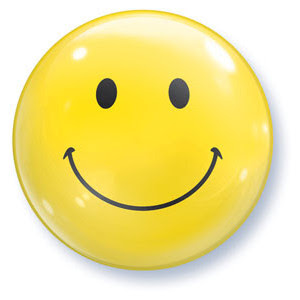 3. Tapas: Austerity
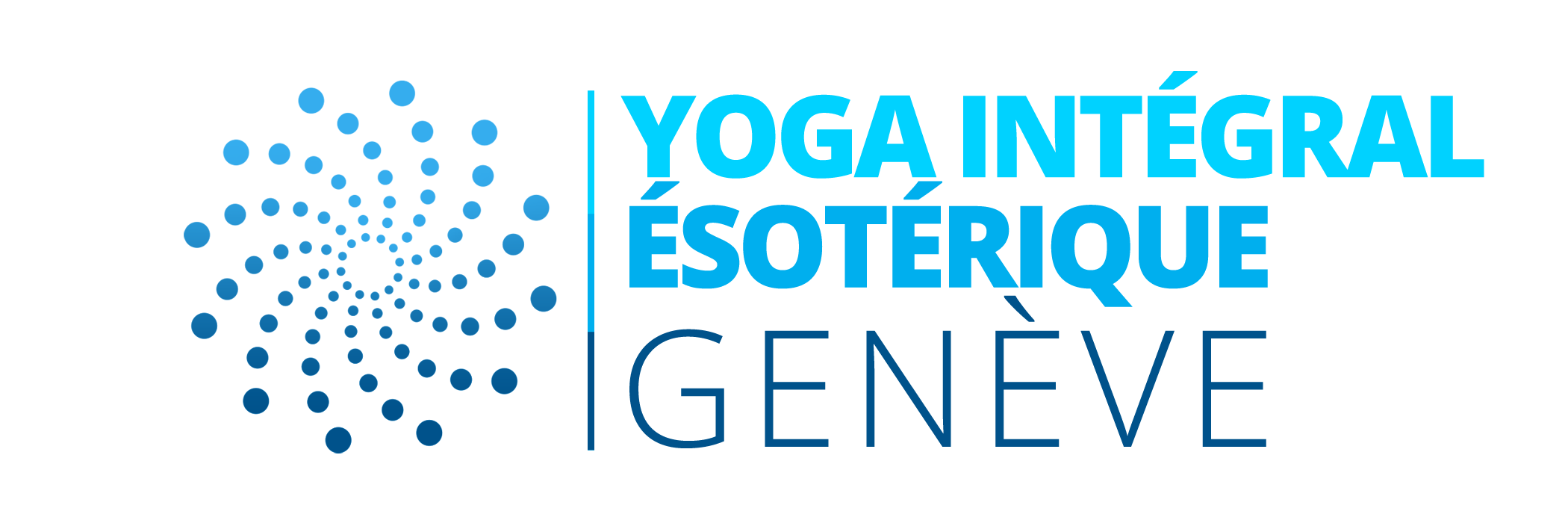 Disciplined use of our energy 
Literally to heat, put on a flame, being burned
The conscious effort to accomplish a spiritual goal (ultimate goal is fusion with the Superior Consciousness) and burn up all the inferior desires that stand in our way
This effort implies our transformation through the practice of the stages of yoga: following yama and nyiama, postures, pranayama, meditation, etc.
Such efforts must be done whether the exterior conditions are good or not
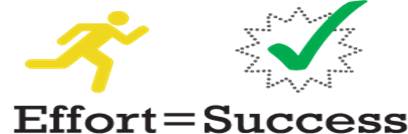 4. Svadhyaya: Self-study
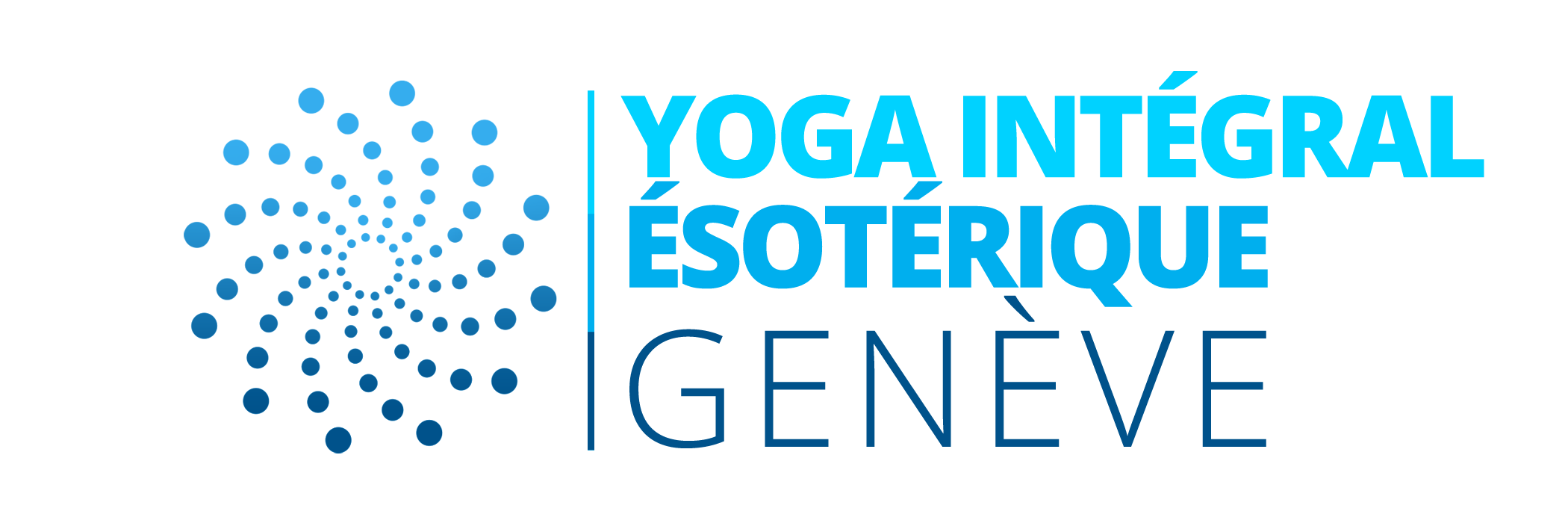 Sva = Self; adhyaya = examination/study
“Education for self-revelation” 
The study of sacred texts that give us reflections about the Self : Yoga-Sutra, Bhagavat-Gita, Siva Samhita, Hatha Yoga Pradipika, the Bible, the Koran, etc.
Any activity that cultivates self-reflective consciousness  and self-awareness 
“Know yourself and you will know the entire  universe”
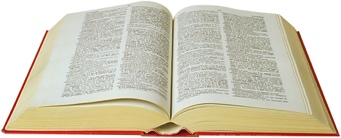 5. Isvarapranidhana: Celebration of the Supreme Consciousness
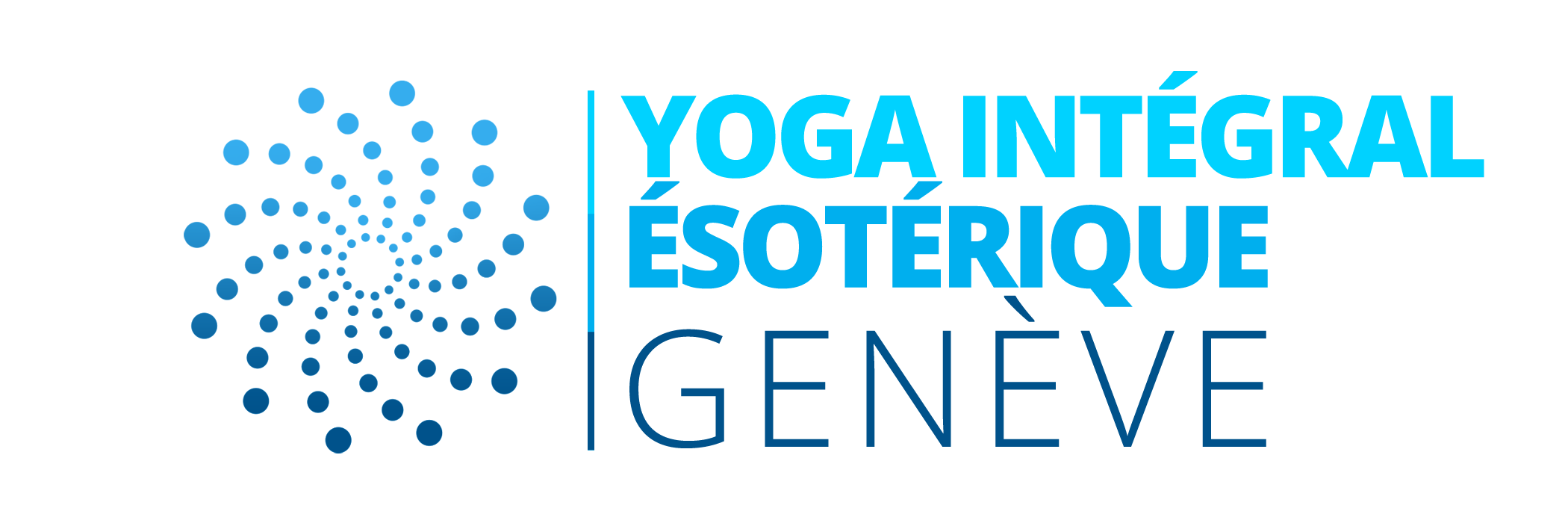 Ishvara = last degree in a hierarchy, God, Superior Self Atman, Supreme Consciousness 
Pranidhana = continuous devotion
To make a continuous effort to reach the state of Supreme Consciousness 
The contemplation of Isvara/ Supreme Consciousness in order to become attuned to it.
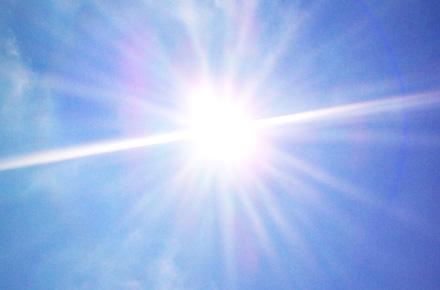 Postures
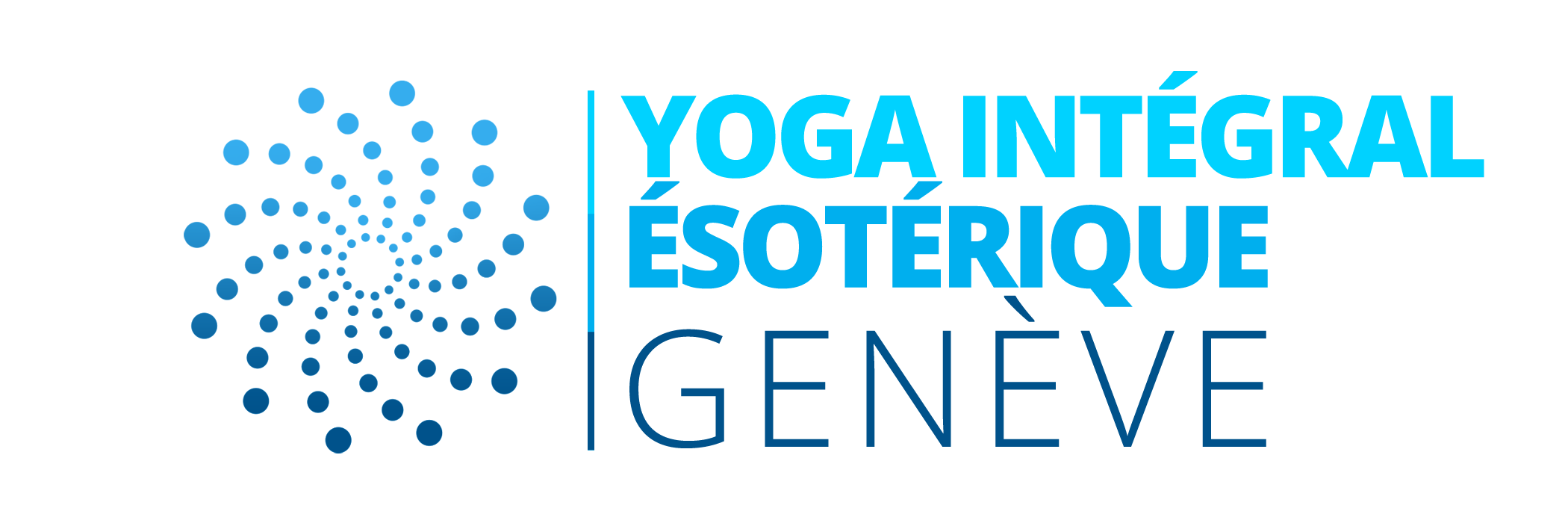 Asana = simultaneous effort of our body, mind and soul to vibrate in unison with the infinity. 
Through resonance in our body, we receive specific energy from the Universe.
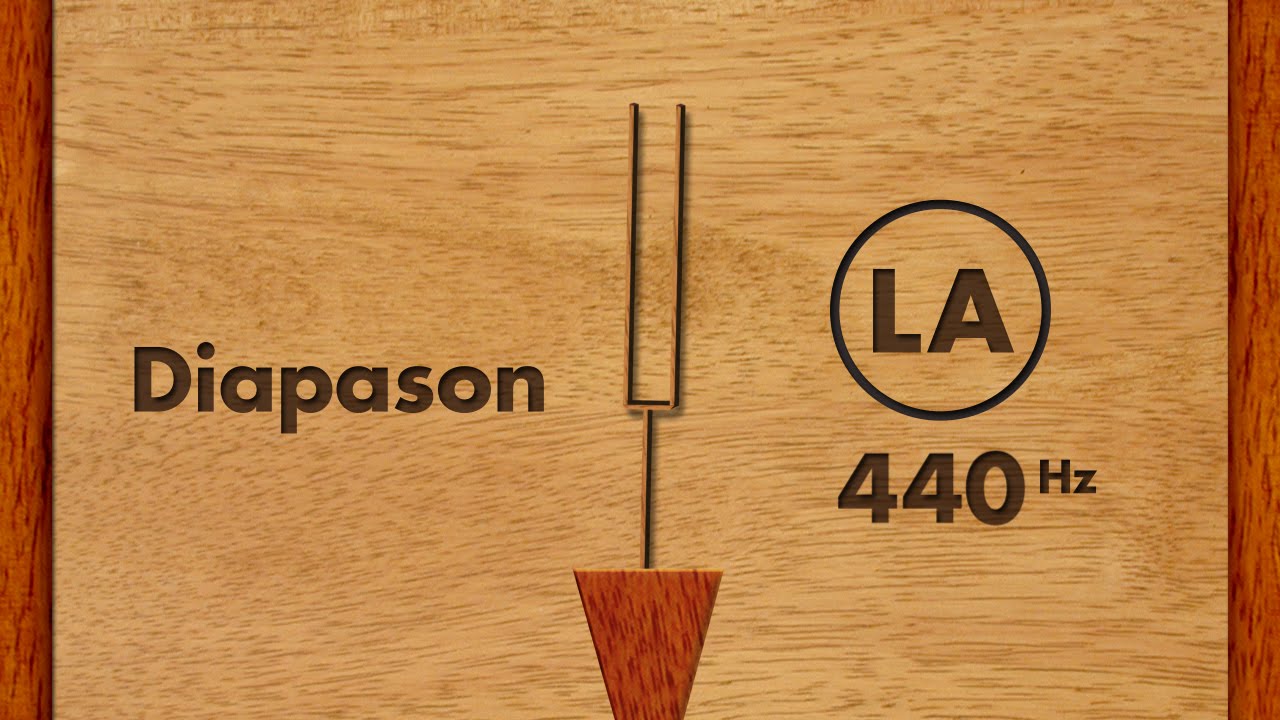 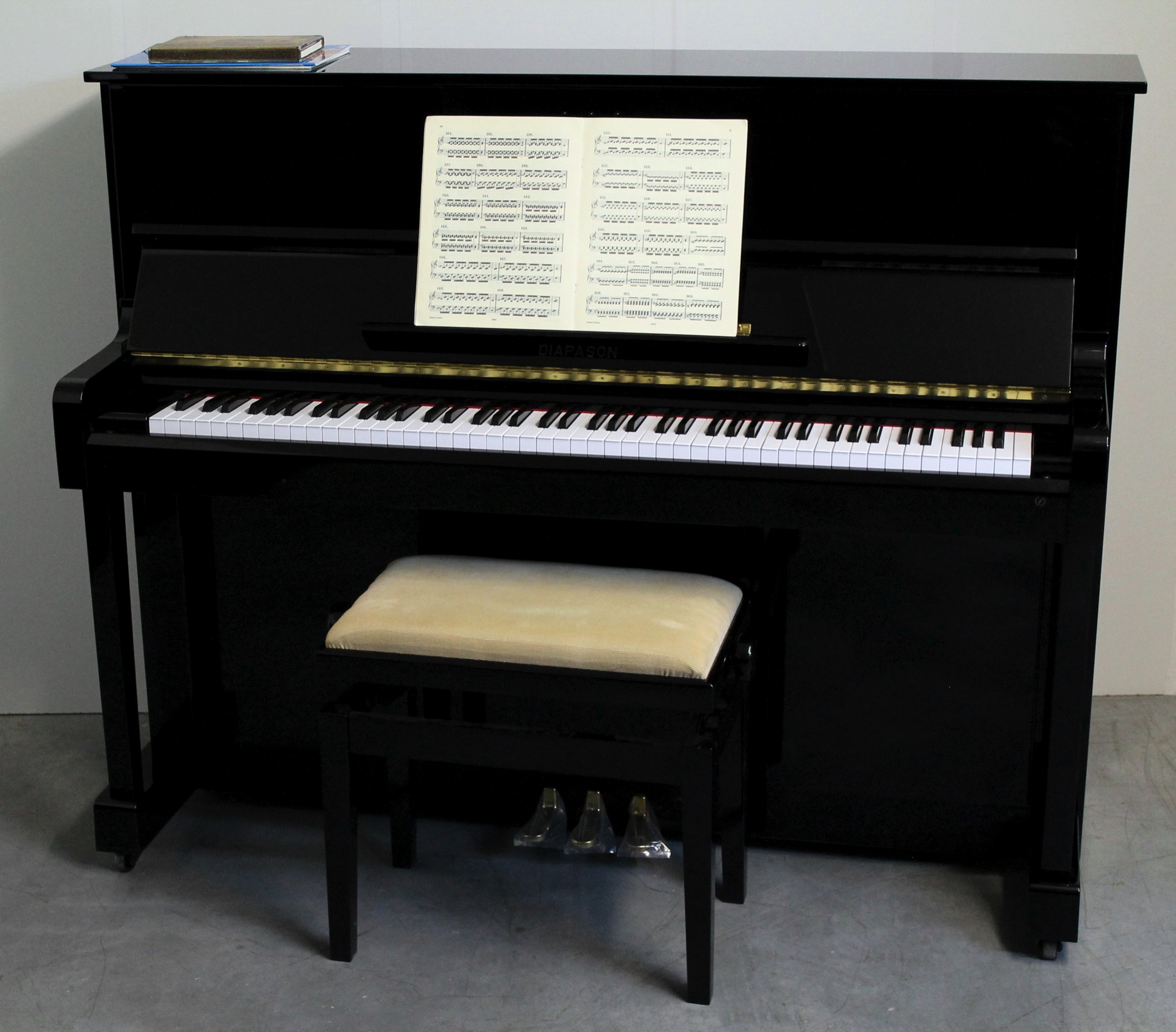 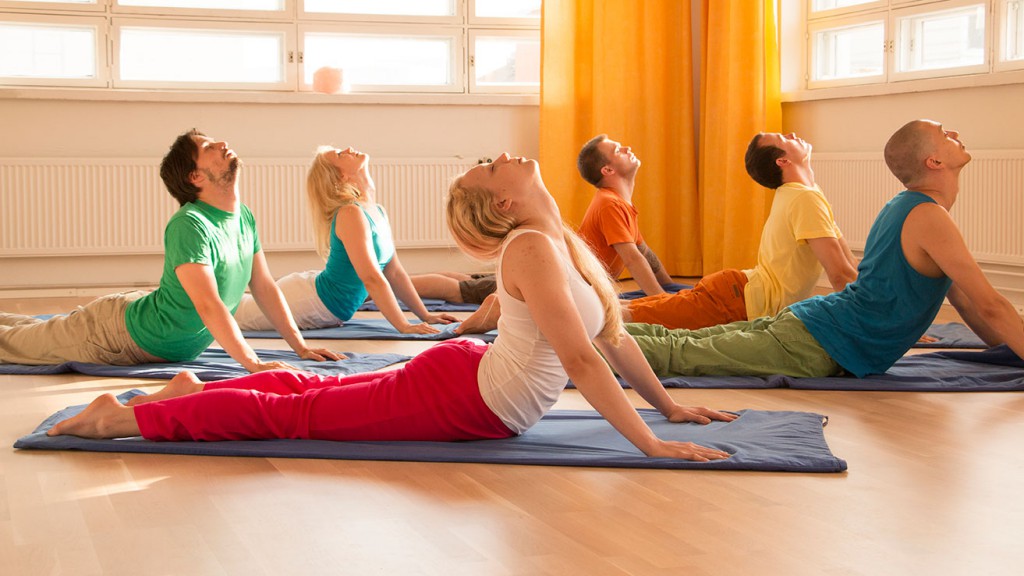 Postures
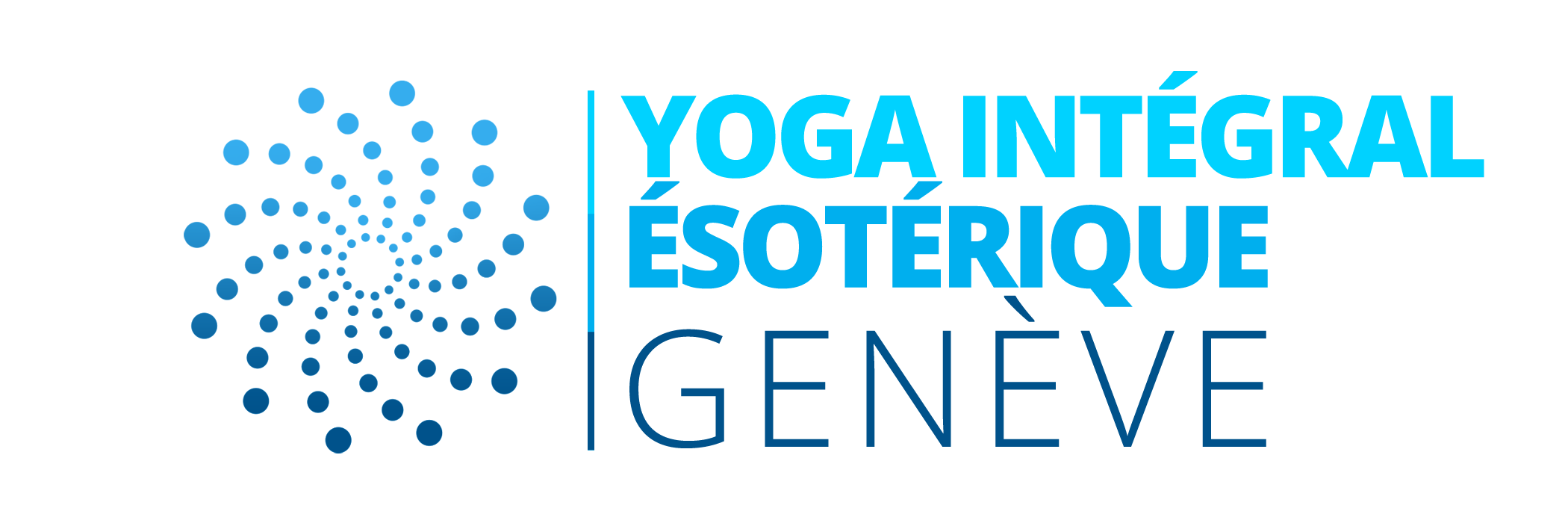 Our brain receives impulses from stretching the tendons and muscles and transforms the inner state, acting on the level of the subconscious
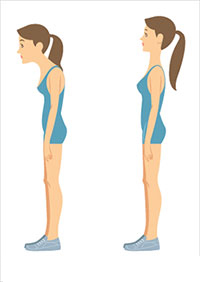 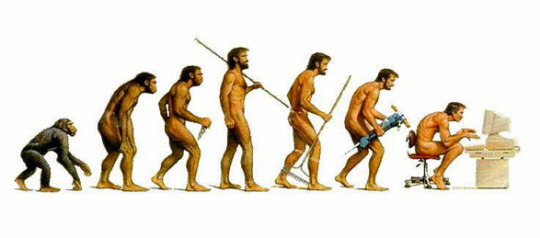 Thank you !
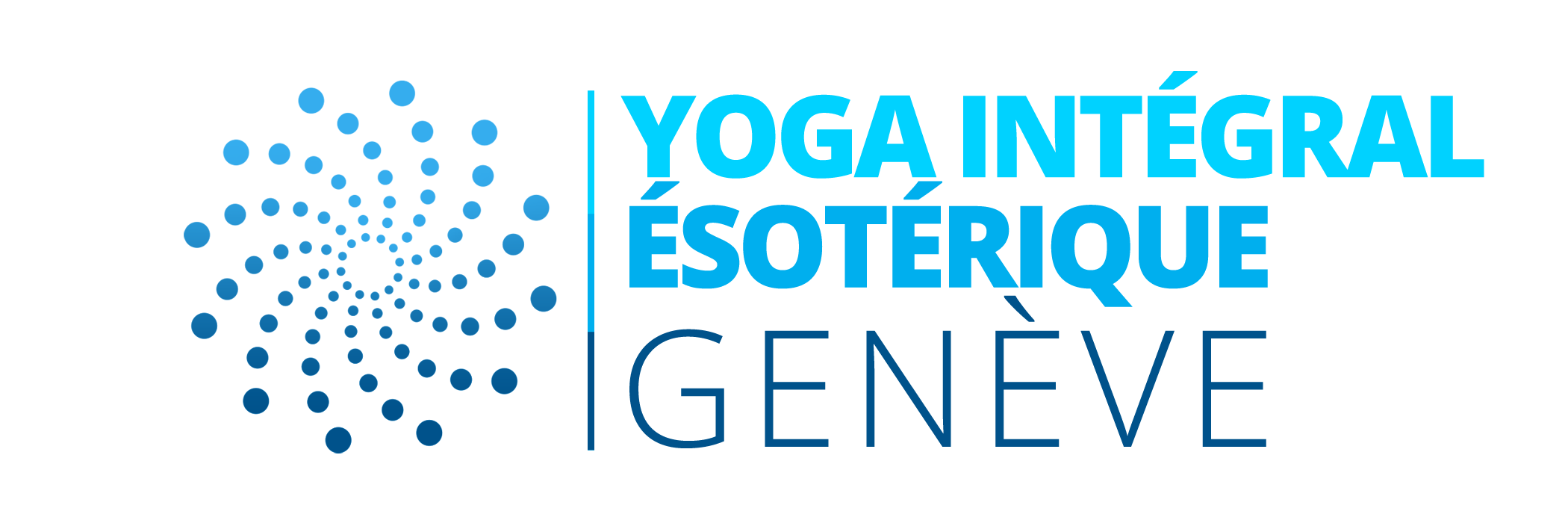 www.yogaintegral.ch